Prisjetimo se elektroničkih elemenata, podjele, svojstava svakog pojedinog elementa te simbola.
Elektronički elementi
Pasivni
Aktivni
Otpornici
Zavojnice
Kondenzatori
Diode
Tranzistori
Integrirani krugovi
E
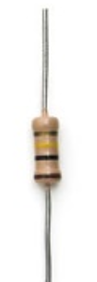 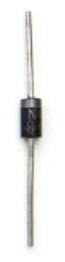 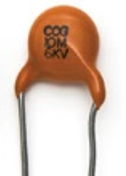 B
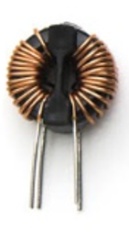 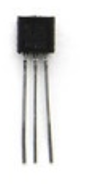 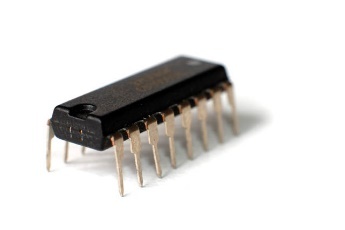 C
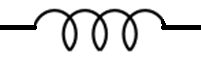 Izrada sheme jednostavnoga elektroničkoga sklopa
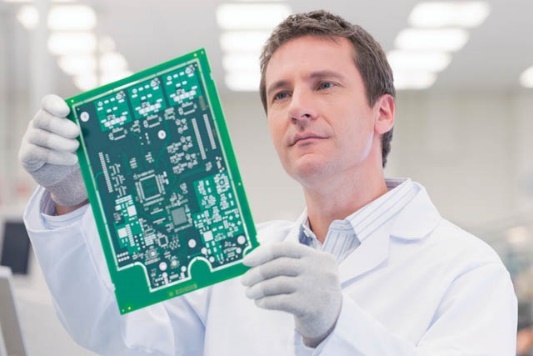 Vrste shema
U elektronici se koristi nekoliko vrsta shema:
elektronička shema
montažna shema
blok shema
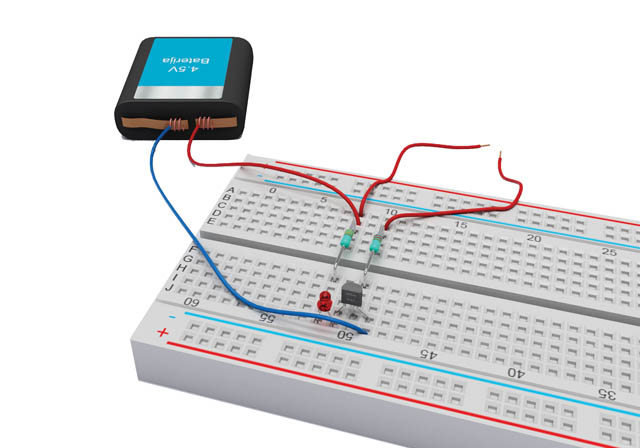 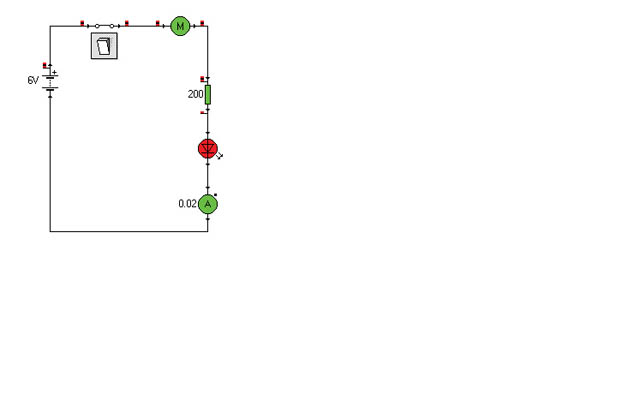 Elektronička shema
Elektronička shema je pojednostavljeni tehnički crtež sklopa pomoću elektroničkih simbola.
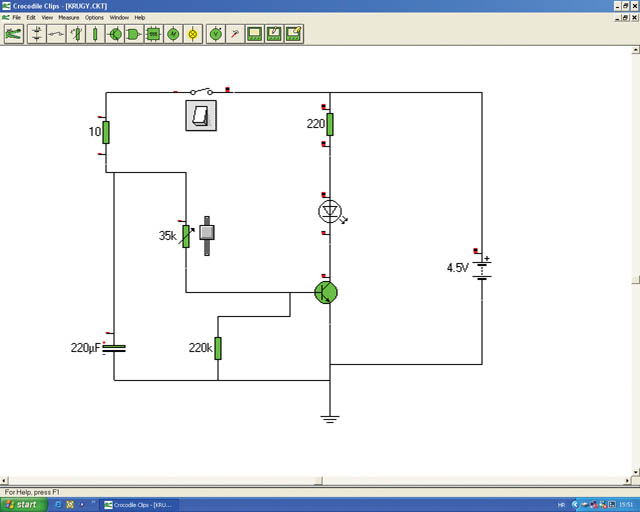 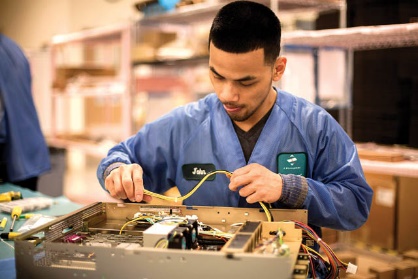 Blok sheme
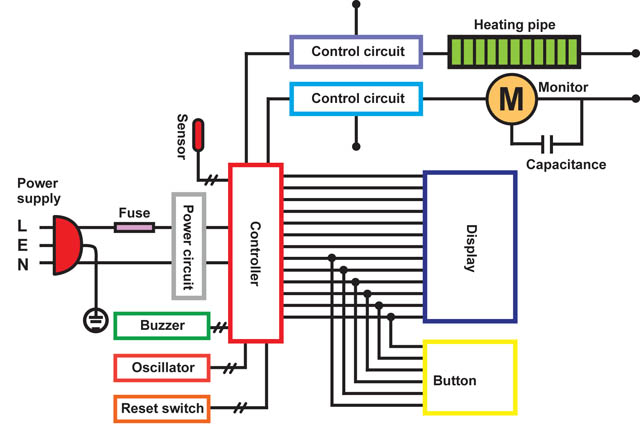 Blok shema je prikaz elektroničkih sklopova spojenih 
u elektronički uređaj.
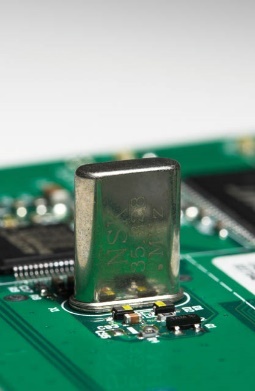 Montažna shema
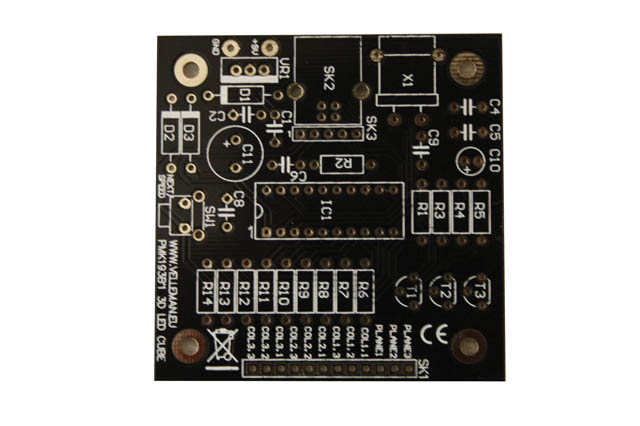 Montažna shema je prikaz  rasporeda elektroničkih elemenata na tiskanoj pločici elektroničkog sklopa.
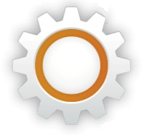 Izrada sheme jednostavnoga elektroničkog sklopa – 
Tranzistor kao sklopka
P5
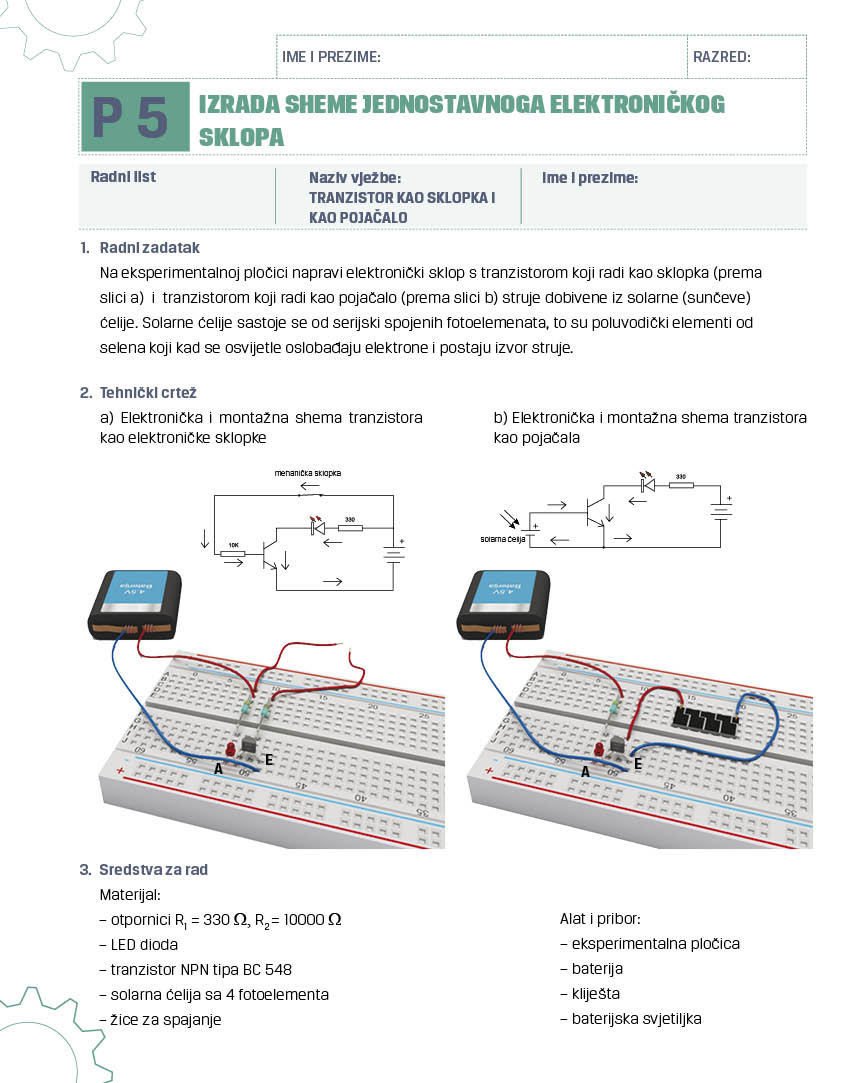 Pažljivo pročitaj radni zadatak, prouči tijek izvođenja vježbe
izradi vježbu prema operacijskoj listi  
Pridržavaj se mjera zaštite na praktičnom radu

Za izradu praktične vježbe predviđeno je vrijeme 
45 minuta.
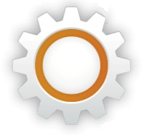 Izrada sheme jednostavnoga elektroničkog sklopa – 
Tranzistor kao sklopka
P5
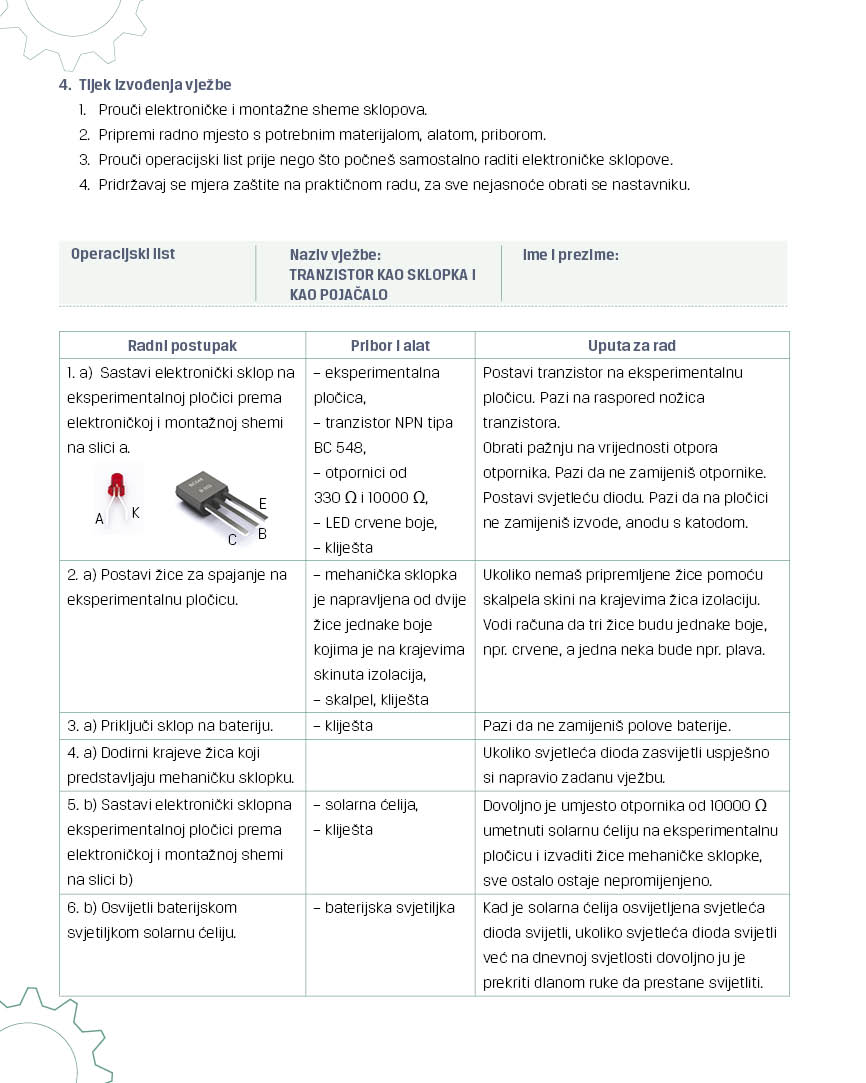 TRANZISTOR KAO SKLOPKA
10 000 Ω
330 Ω
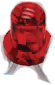 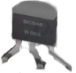 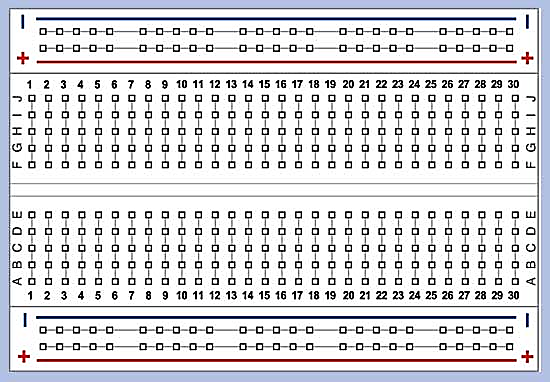 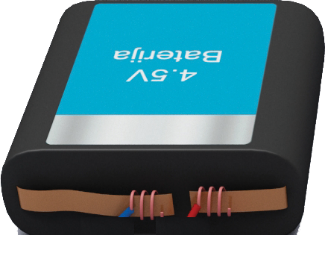 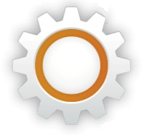 Životno okruženje čovjeka -   ponavljanje
Izrada sheme jednostavnoga elektroničkog sklopa - ponavljanje
T5
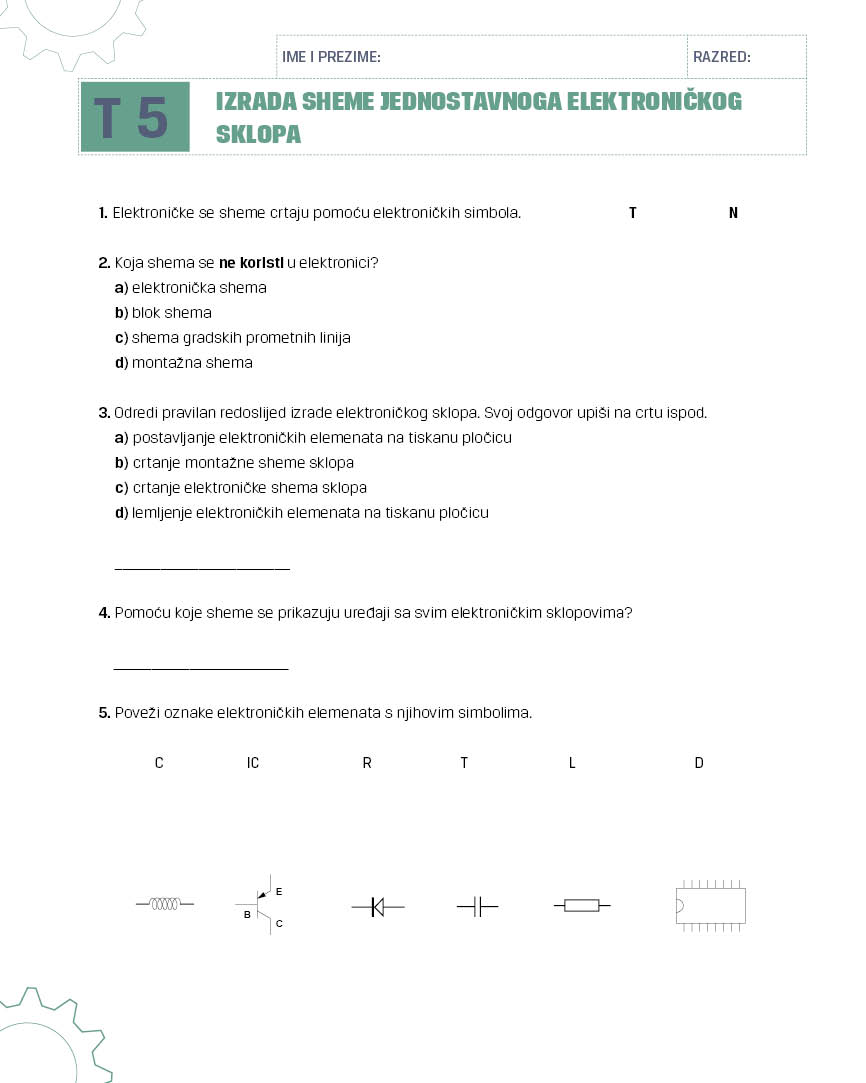 Pažljivo pročitaj i riješi zadatke

Za rješavanje radnog lista predviđeno je vrijeme
15 minuta.